овощи
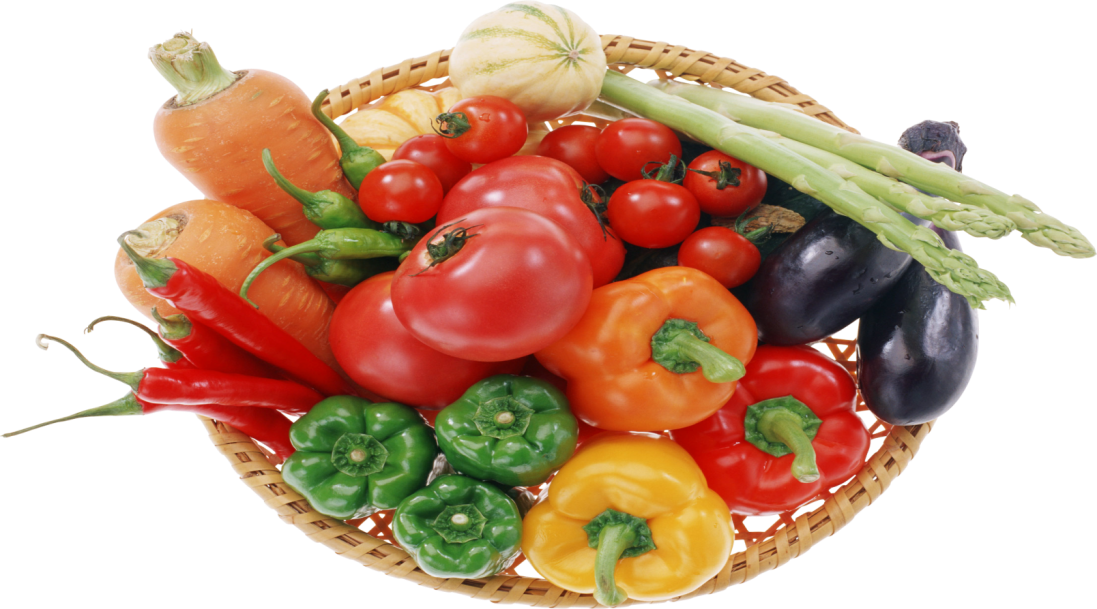 Излучинское муниципальное бюджетное дошкольное образовательное учреждение детского сада комбинированного вида «Сказка»
                                       Воспитатель Чудинова В.А.
Собираем мы в лукошко очень    крупную…..
Маленький, горький, луку брат….
Он бывает, дети, разный-желтый,травяной и красный.А на кухне главный специй!Угадала?это….
Я- веселый молодец, я зеленый….
Пришла гостья к нам в рыжем сарафане, начали раздевать, стали слезы проливать….
Вот зеленый   толстячок.круглый,гладкий ….
В этих желтых пирамидках, сотни зерен аппетитных…
Как слива,темна,как репа кругла, на грядке силы копила хозяйке в борщ угадила….
Голова на ножке, в голове горошки..
Из земли за чуб плутовку.Тянем сочную…..
Здесь весною было пусто,летом выросла…..
В огороде выростаю,а когда я созреваю,варят из меня томат,в щи кладут и так едят….
конец